Solving addition equations
Maths
Mrs Crane
‹#›
Remember, you could use Dienes, drawings of Dienes or number lines to help you!
Independent Task
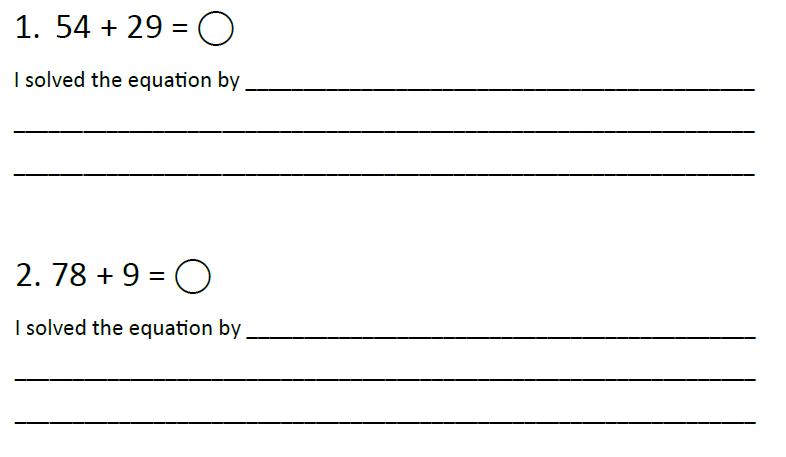 ‹#›
Challenge: What numbers could the boxes be replaced by?
Independent Task
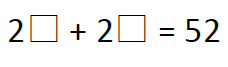 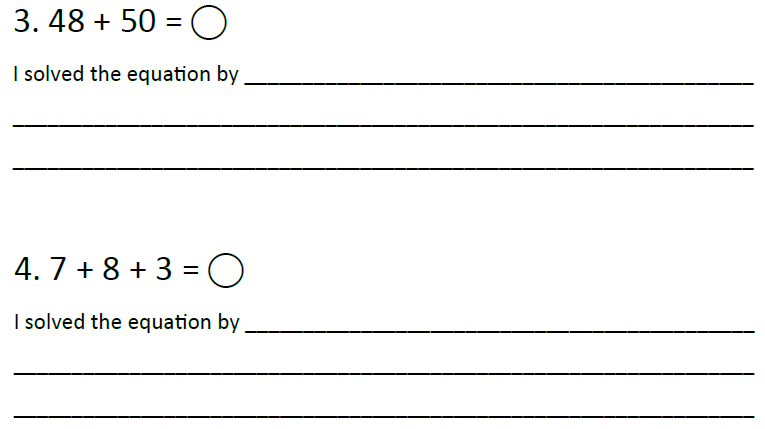 ‹#›